Stat 223Introduction to the Theory of Statistics
(1.1)Sampling Distribution
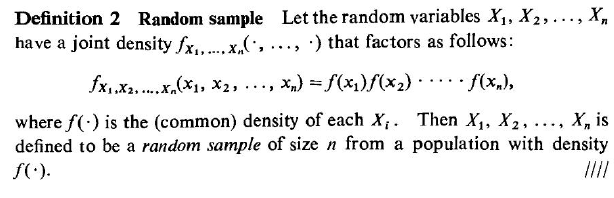 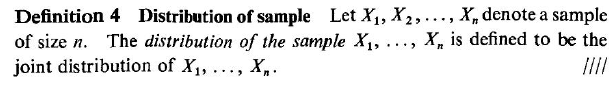 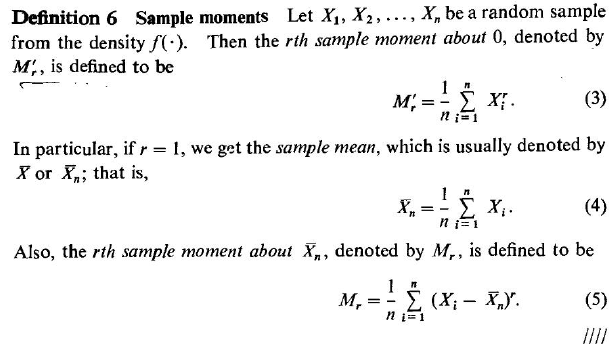 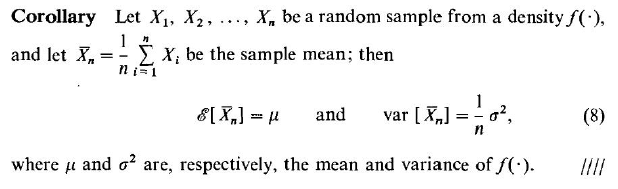 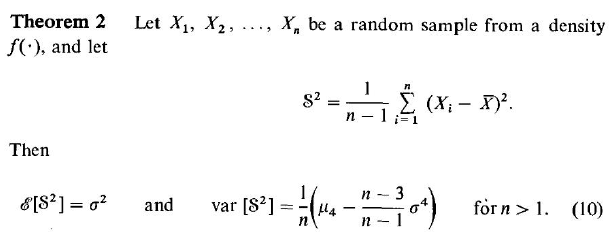 (1.2)Sample Mean(1.2.1) Law of Large Numbers
(1.2.2) Central-Limit Theorem